Тема 10.Оформлення результатів бухгалтерських наукових досліджень
ЗМІСТ
10.1.	Стиль, мова та загальний порядок оформлення бухгалтерської наукової роботи

10.2.	Порядок формування окремих елементів наукової роботи

10.3.	Оформлення списку використаних джерел
Характеристика різновидів наукового стилю
Використовують у наукових працях для викладу, результатів наукової дослідницької діяльності. Метою наукового підстилю є повідомлення, пояснення, тлумачення досягнутих наукових результатів, відкриттів. Найпоширеніша форма власне наукового підстилю — монолог
Власне науковий підстиль (монографія, дисертація, доповідь)
Поєднує в собі риси власне наукового й науково-популярного викладу. Із власне науковим підстилем його поєднує термінологічність, системність у подачі даних, логічність, доказовість. Із науково-популярним – доступність, насиченість ілюстративним матеріалом. До жанрів науково-навчального підстилю належать: навчальний посібник, лекція, семінарська доповідь, відповідь на екзамені тощо
Науково-навчальний підстиль
Характерними ознаками є:
1) інформація подається вибірково, не в повному обсязі, без аргументації; 
2) наводяться лише факти, положення, які непідготовлений читач (слухач) сприймає як істинні; 
3) якщо читач має певну підготовку, науковість викладу переважає над популярністю
Науково-популярний підстиль
Приклад розміщення тексту в науковій роботі
Номер сторінки
20 мм
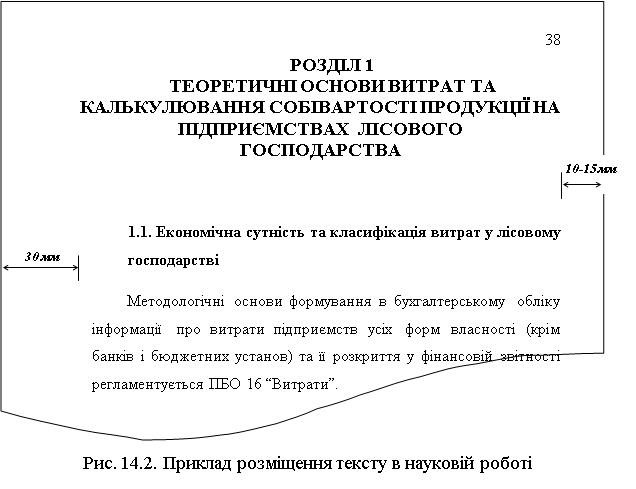 Заголовок розділу
Схема класифікації спеціальних методів калькулювання
Спеціальні методи калькулювання
Кайзен-костинг
Таргет-костинг
Точно у строк
За останньою операцією
«Тариф-час-машина»
Еквівалентне калькулювання
За принципом зворотного впливу
Різноманітність визначень поняття “витрати”, запропоновані науковцями
Приклад оформлення бібліографічного опису списку джерел наукової роботи
https://www.grafiati.com/uk/blogs/dstu-8302-2015-referencing-generator/
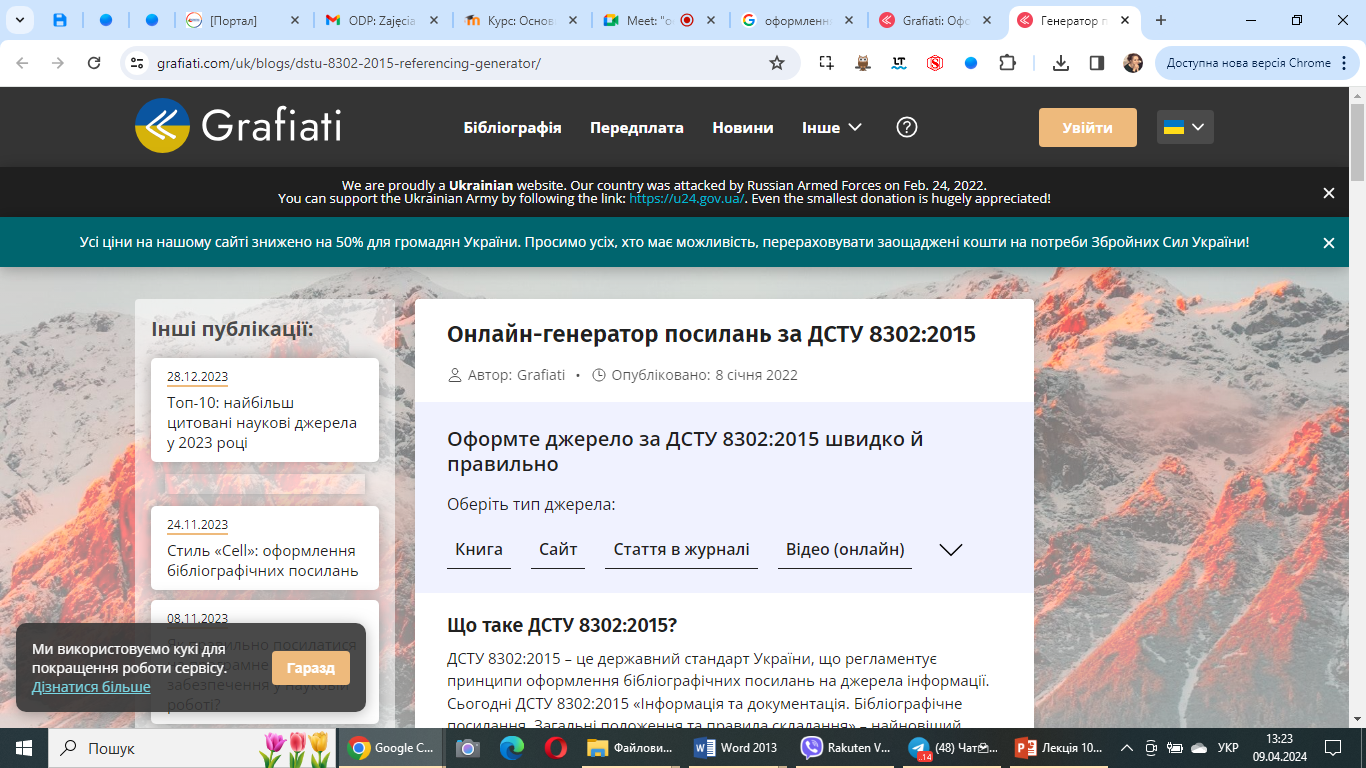 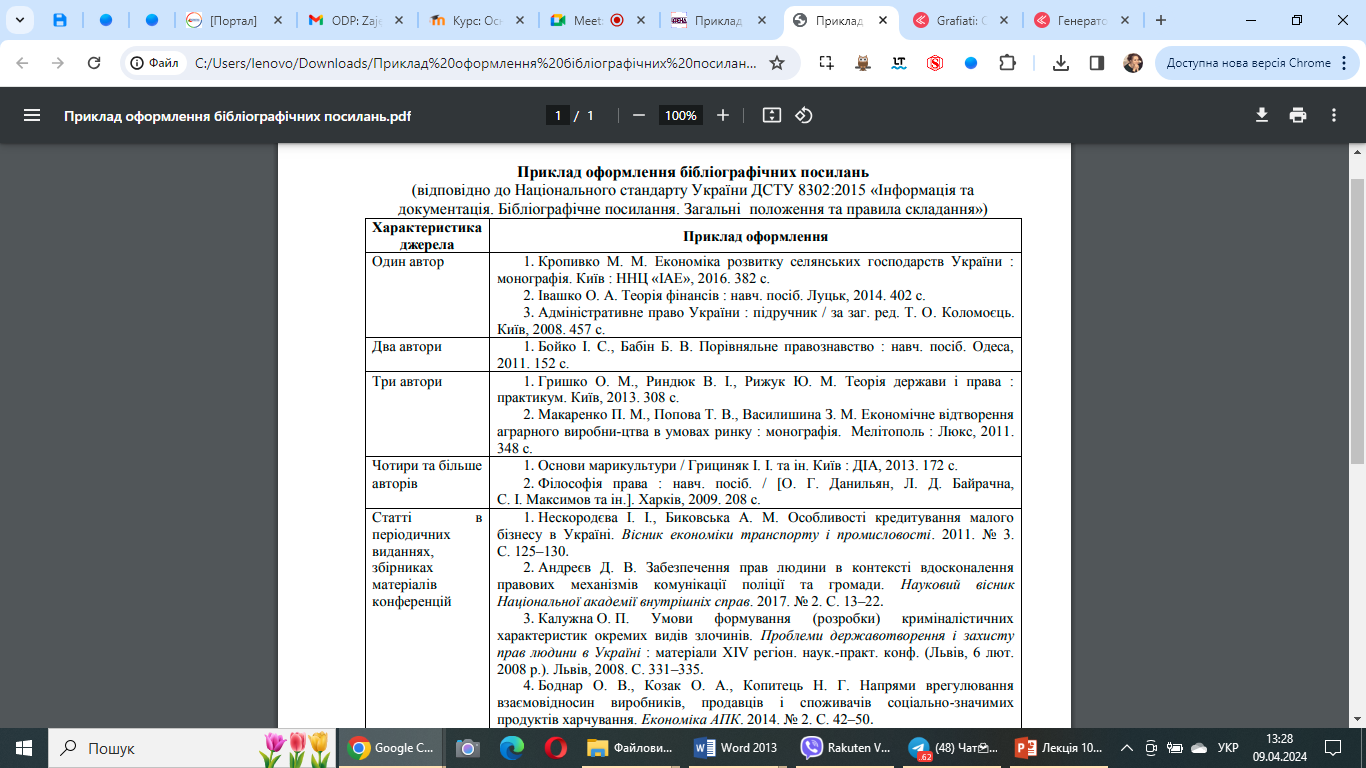 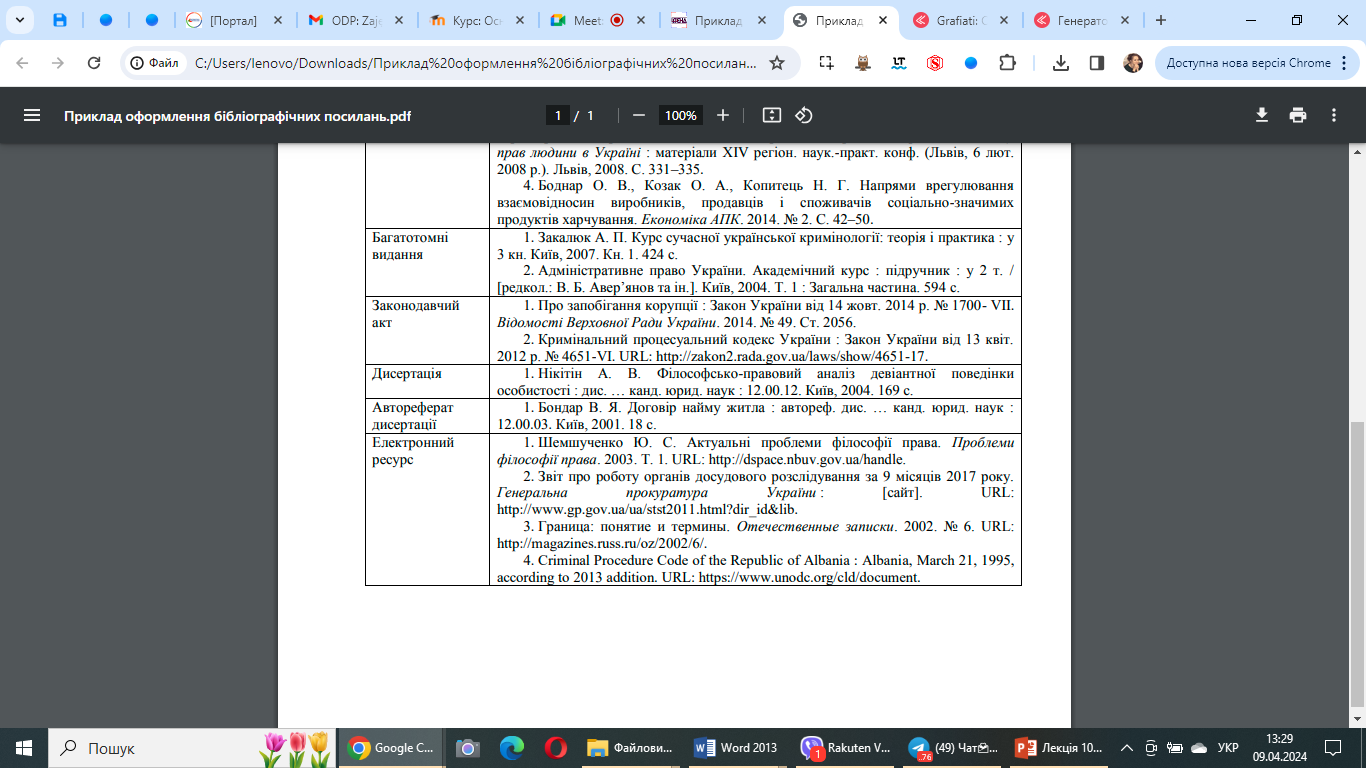 Дякую 
за увагу!